Памятка родителям по дорожной безопасности
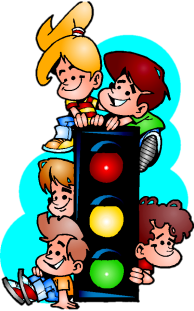 1   Всегда соблюдайте требования Правил дорожного движения. Ребенок будет поступать только так, как поступаете Вы.
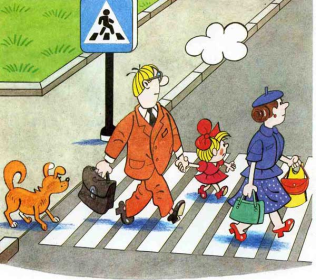 2 Необходимо учить детей не только соблюдать Правила движения,  но и с самого раннего возраста учить их наблюдать и ориентироваться. Нужно учитывать, что основной способ формирования навыков поведения – наблюдение, подражание взрослым, прежде всего родителям.
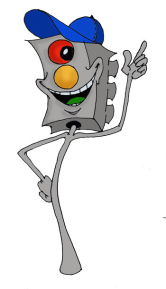 3 Находясь с ребенком на проезжей части, не спешите, переходите дорогу размеренным шагом. Иначе Вы научите спешить там, где надо наблюдать и обеспечить безопасность.
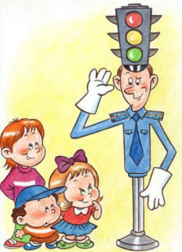 4 Не посылайте ребенка переходить или перебегать дорогу впереди Вас – этим вы обучаете его идти через дорогу, не глядя по сторонам.
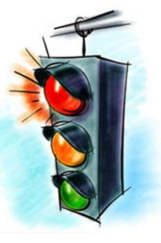 5 Маленького ребенка надо крепко держать за руку, быть готовым удержать при попытке вырваться – это типичная причина несчастных случаев.
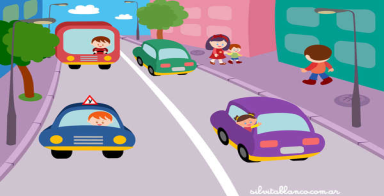 6 Учите ребенка замечать машину. Иногда ребенок не замечает машину или мотоцикл издалека. Научите его всматриваться вдаль.
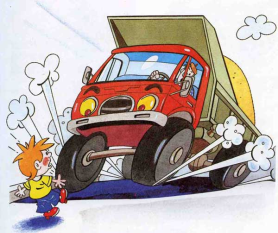 7 Учите ребенка оценивать скорость и направления машины. Научите ребенка определять, какая едет прямо, а какая готовиться к повороту.
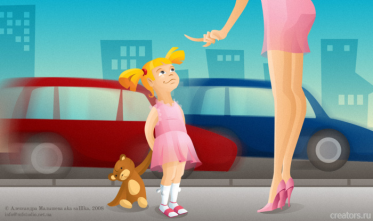 8 Учите ребенка смотреть. У ребенка должен быть выработан твердый навык: прежде, чем сделать первый шаг с тротуара, он поворачивает голову и осматривает дорогу во всех направлениях. Это должно быть доведено до автоматизма.
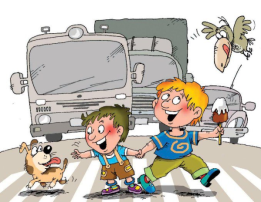 9  Твердо усвойте сами и научите ребенка, что входить в любой вид транспорта и выходить из него можно только тогда, когда он стоит. Объясните ребенку. Почему нельзя прыгать на ходу.
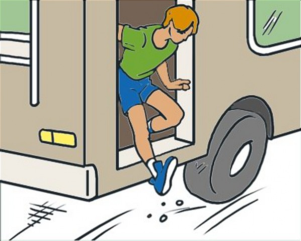 10 Обязательно используйте специальное удерживающее устройство и ремни безопасности для перевозки детей, пристегивайтесь сами и следите за тем, чтобы были пристегнуты пассажиры автомобиля.
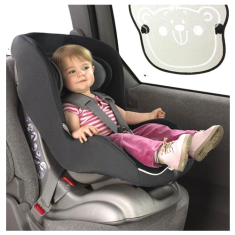 Правильное поведение на дорогах – показатель культуры человека.

Желаем Всем 
безопасных дорог!
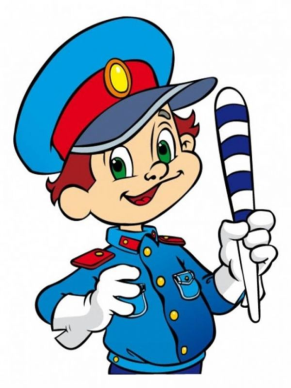